AT THE BEGINNINGExploring Maine's Updated English Language Arts Standards
Morgan.Dunton@maine.gov
Danielle.M.Saucier@maine.gov
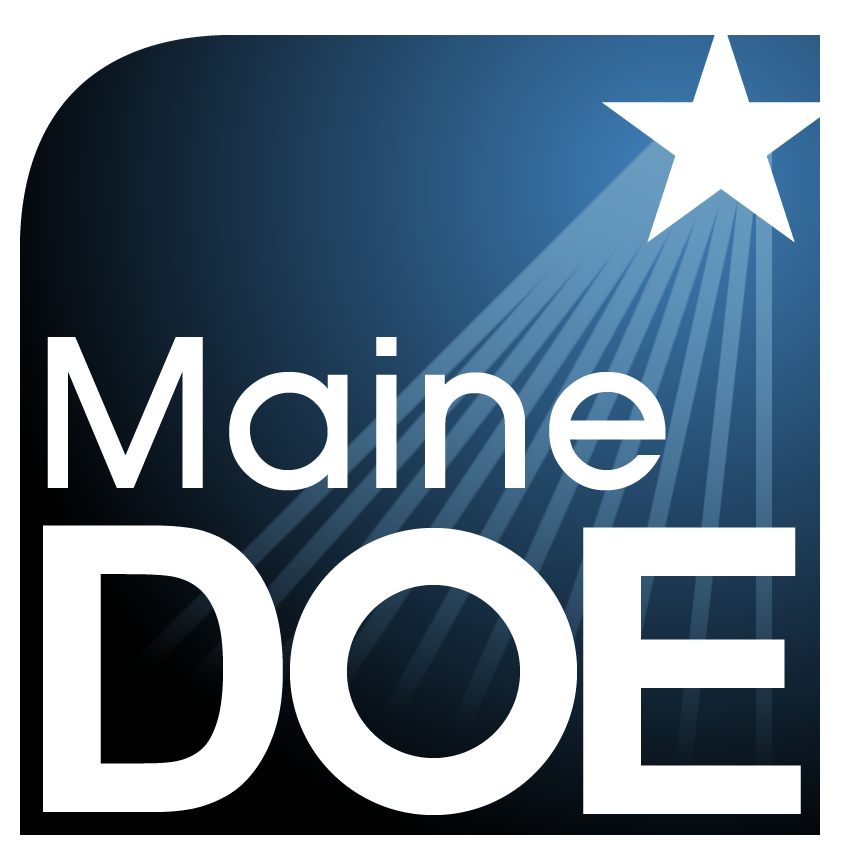 1
[Speaker Notes: Here is where we begin the journey to better understand the updated ELA standards. You will be prompted to pause the video a couple of times to provide you an opportunity to study and discuss with colleagues the prompts suggested. If you are studying alone, you may want to start a study journal to record your responses. Keep in mind that the standards are a matter of rule (they are in law), so we must follow a strict process to make any change. What follows reflects the beginning steps in a lengthy process.]
Steering Committee Provided Guidance
After analyzing strengths, weaknesses, opportunities, and “threats,” these are the recommendations
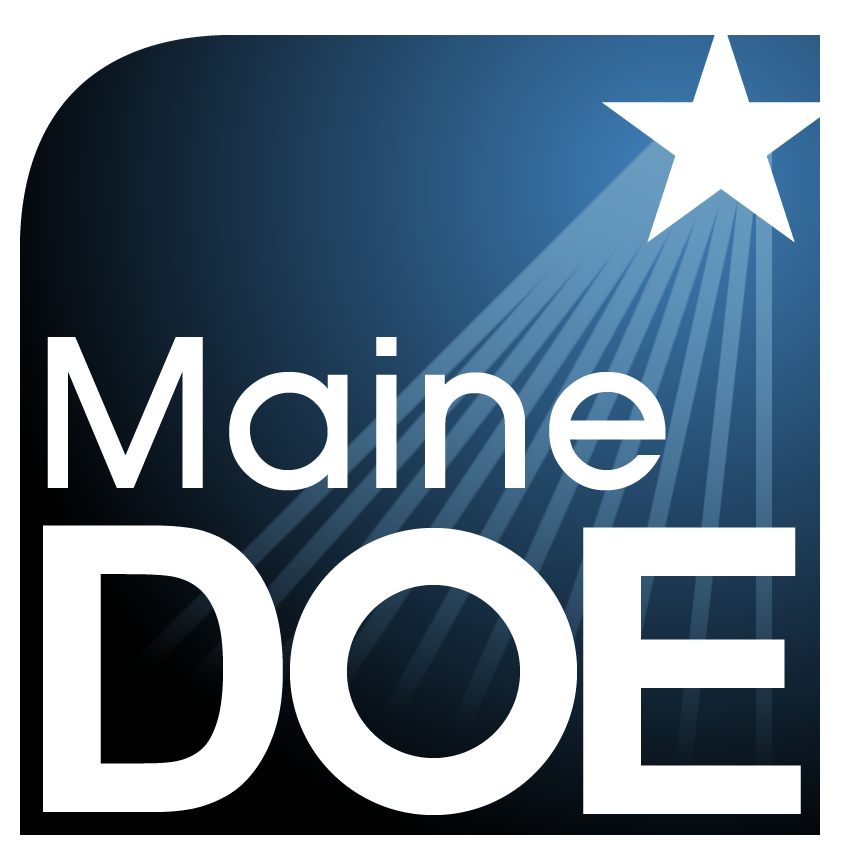 2
[Speaker Notes: The process to update the standards began during the winter of 2019. A steering committee reviewed every ELA standard for the strengths of the standard, problems or weaknesses with the standard, considered the opportunity to make improvements to the standard, and evaluated threats to the effective implementation of the standard. The committee then compiled a short list of recommendations for the writing teams to follow when reviewing and revising the ELA standards – the Common Core State Standards for ELA. What follows are the some of those recommendations.]
Guidance from ELA Steering Committee to ELA Writing Committee
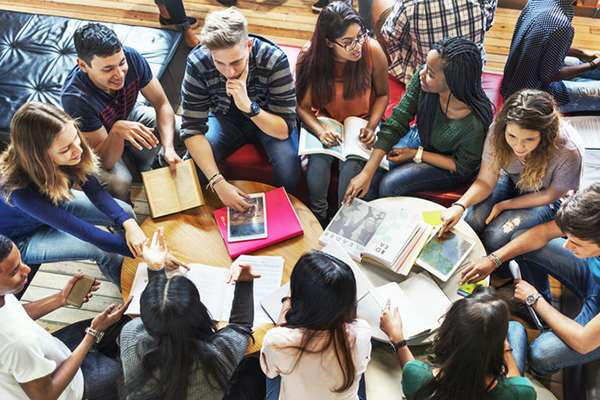 Keep the big picture in mind: students at the center.
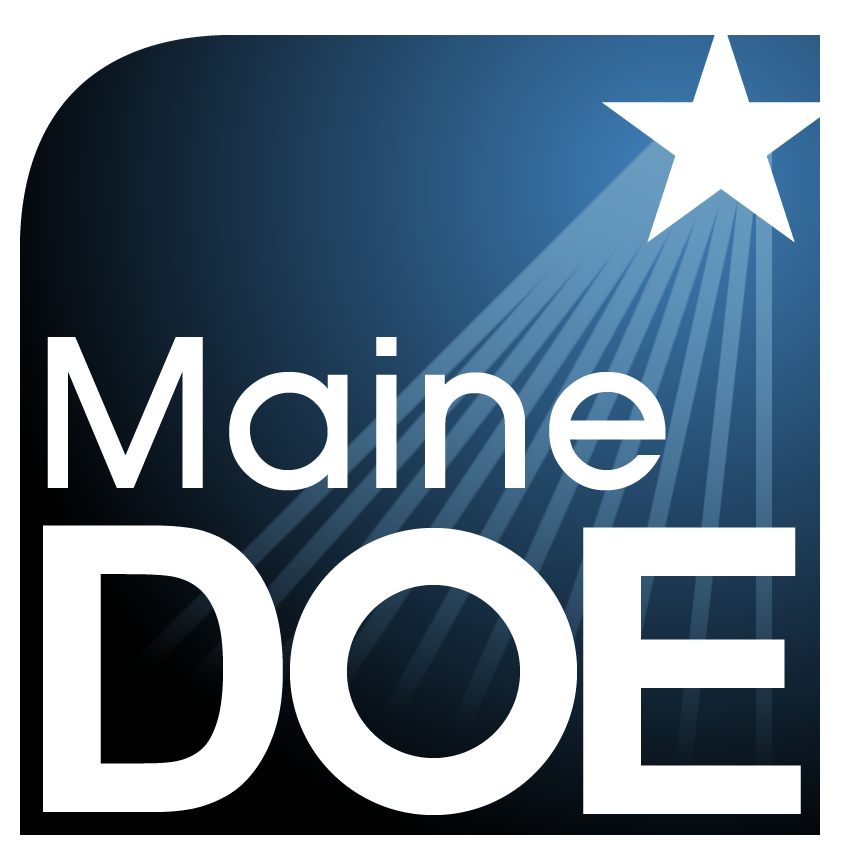 3
[Speaker Notes: The committee wanted the writers to review and revise with students at the center of the picture. What is the essential learning that we want students to experience?]
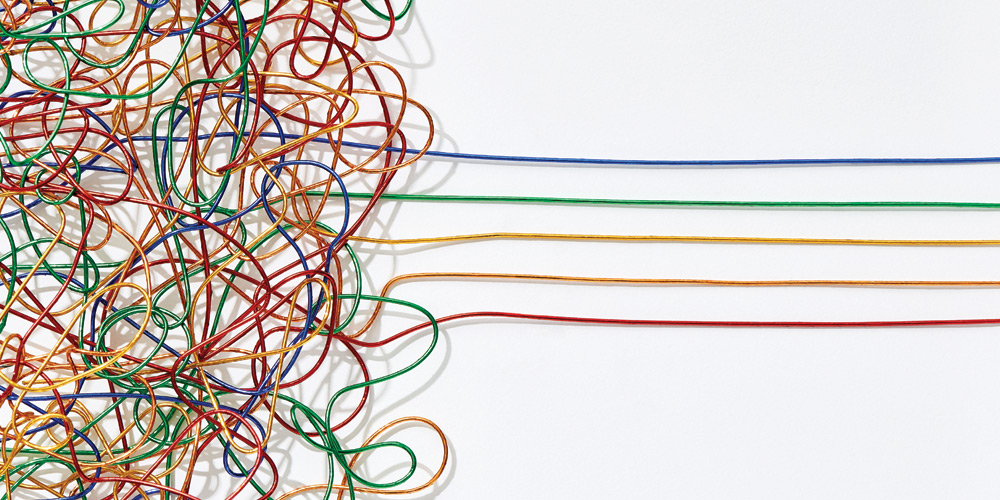 Guidance from ELA Steering Committee to ELA Writing Committee
Reduce the total number of standards by combining like topics.
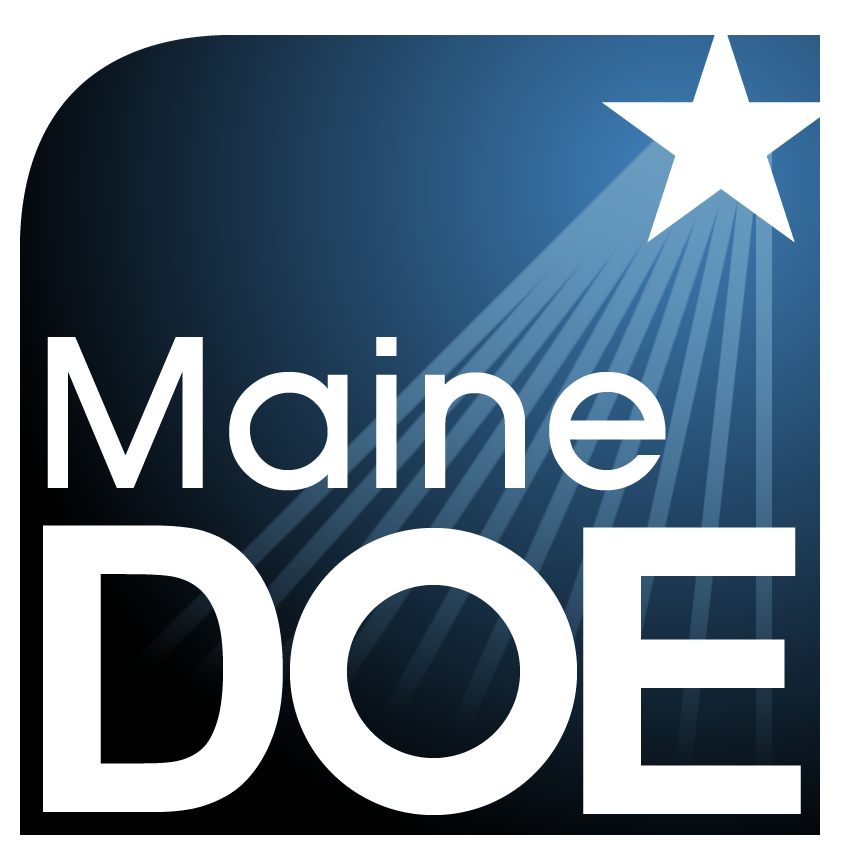 4
[Speaker Notes: The committee noticed some redundancy or similarity between standards that often caused confusion when teaching or assessing. By combining these standards, the committee hoped to reduce the overall number of ELA standards.]
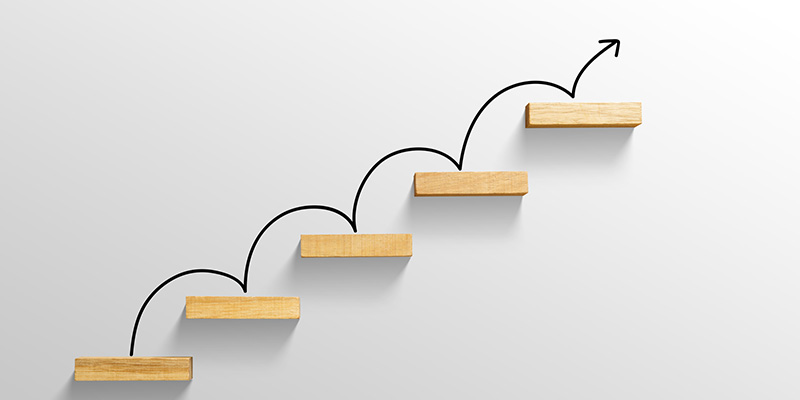 Guidance from ELA Steering Committee to ELA Writing Committee
Ensure consistent developmentally appropriate progressions.
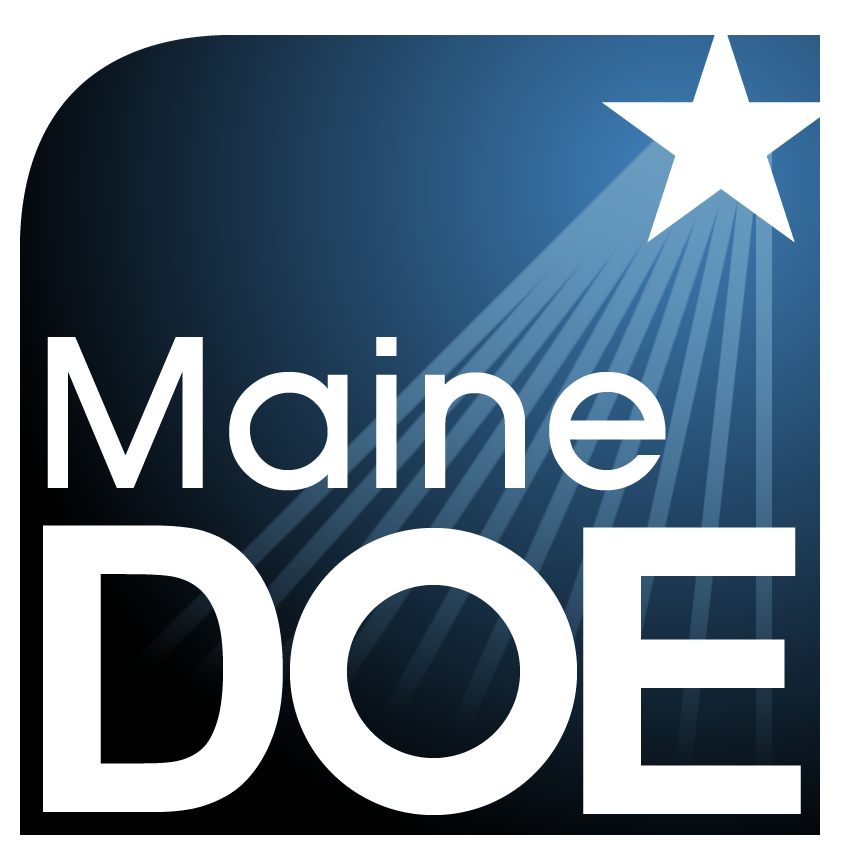 5
[Speaker Notes: The CCSS for ELA were written in developmentally appropriate progressions. The committee did not want the writers to lose sight of this.]
6
Guidance from ELA Steering Committee to ELA Writing Committee
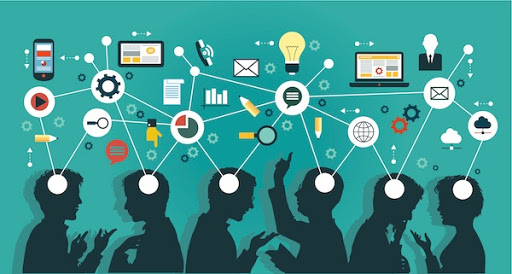 Students are critical consumers and producers of technology. Account for (reflect) how technology and digital tools in the 21st century impact literacy development.
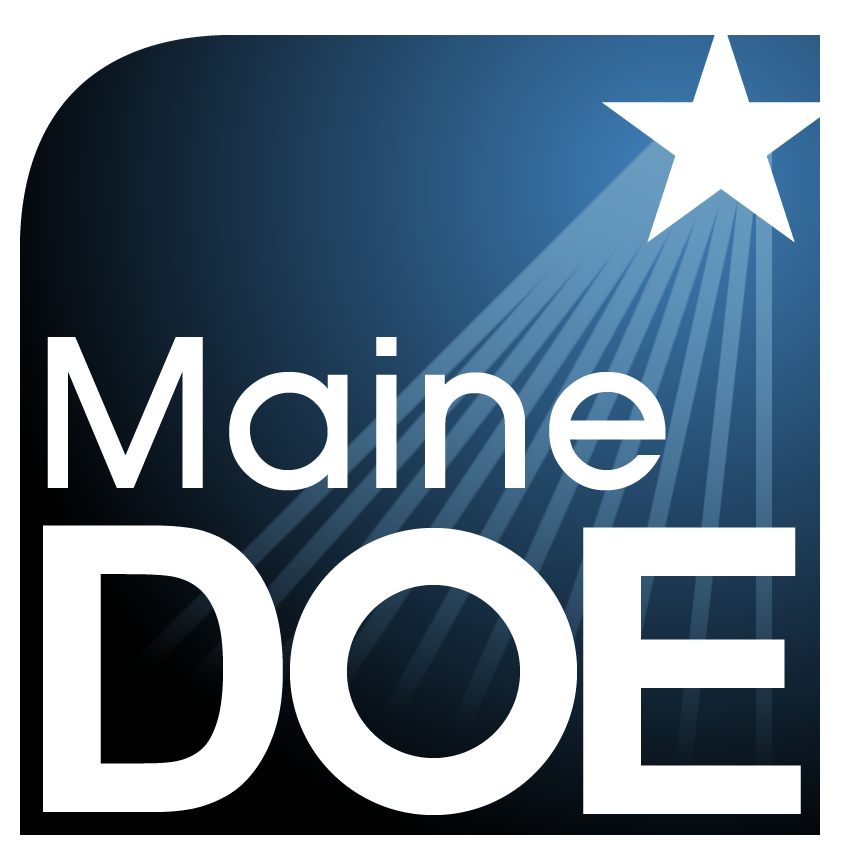 [Speaker Notes: One oversight of the CCSS ELA standards is that they, written in 2009, do not reflect the prolific use of technology and digital tools in contemporary classrooms. This review provided an opportunity to correct that language.]
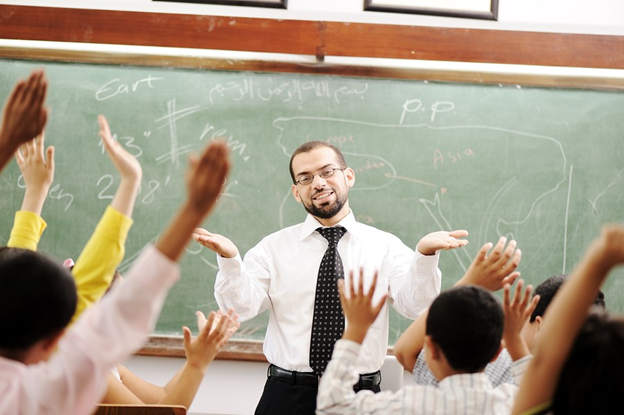 Guidance from ELA Steering Committee to ELA Writing Committee
Ensure use of teacher friendly language.
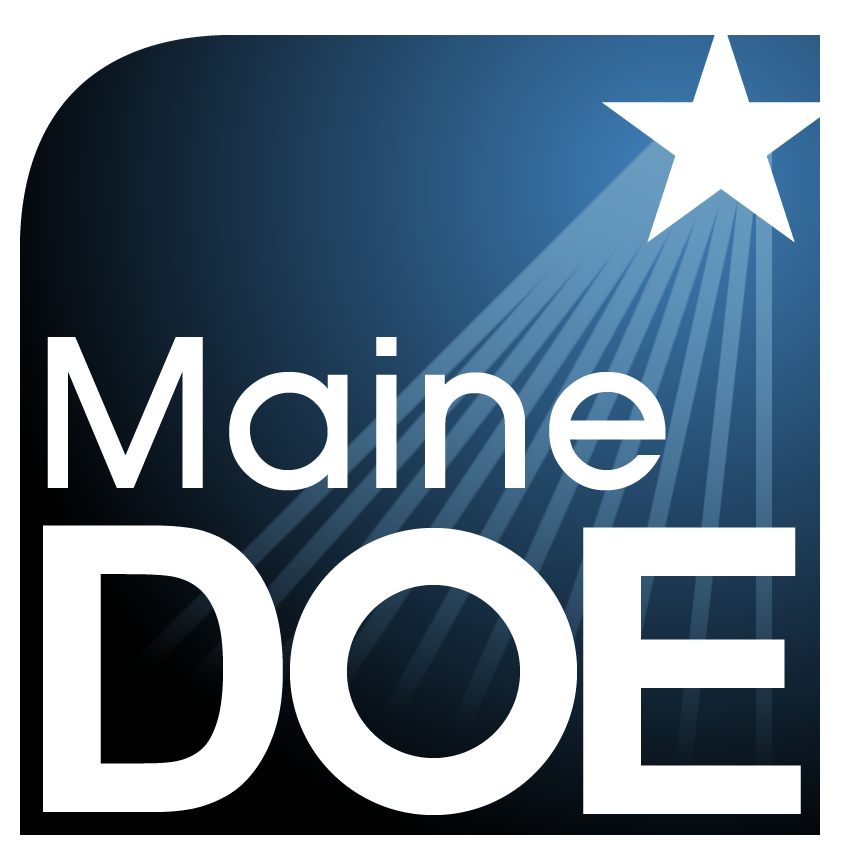 7
[Speaker Notes: If teachers don’t understand what it says, who will? The committee suggested the standards should be written so that teachers understand the intent without notation or interpretation.]
8
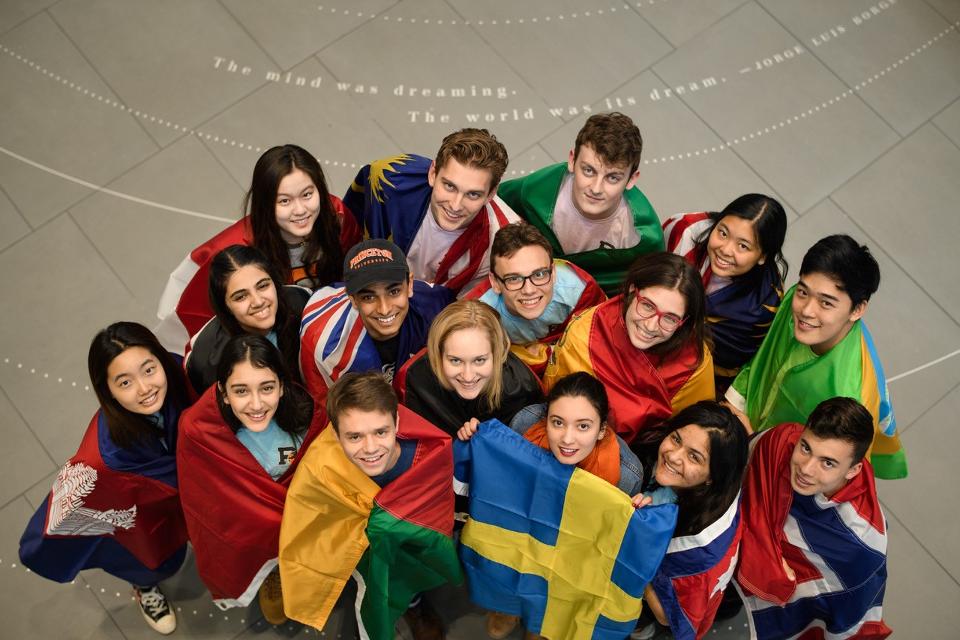 Guidance from ELA Steering Committee to ELA Writing Committee
The ELA standards develop skills in the English language with an awareness of cultural responsiveness of other languages.
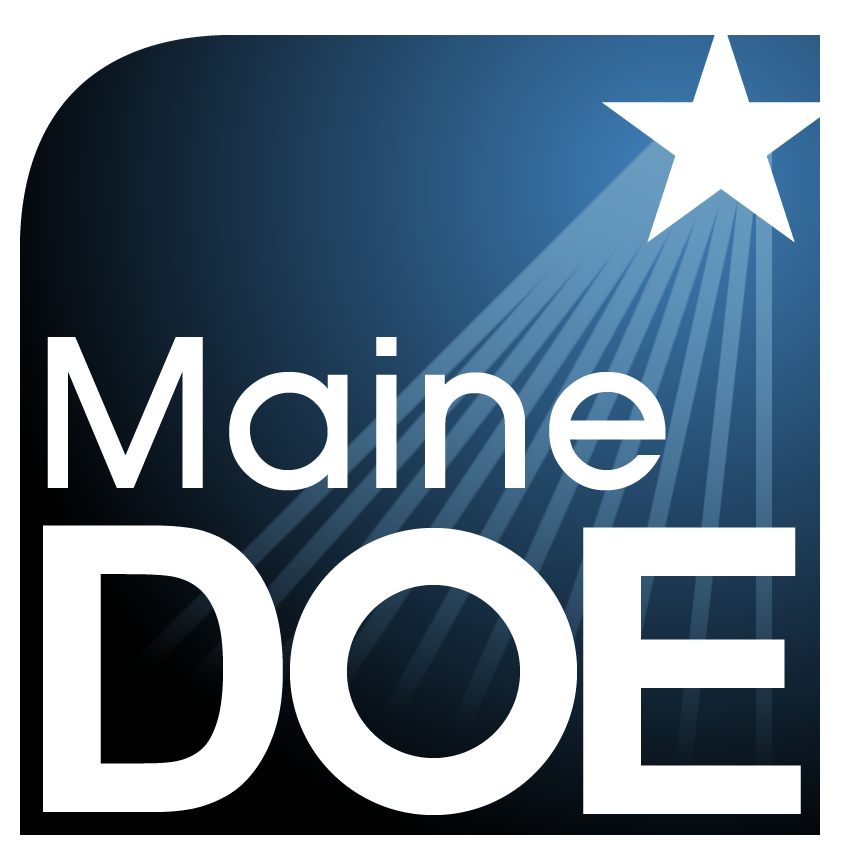 [Speaker Notes: While the standards are intended to develop English language, the committee directed the writers to be aware of the need to develop “windows, doors, and mirrors” to cultural responsiveness.]
What should you find in the updated standards?
Describe success criteria for meeting the guidance.
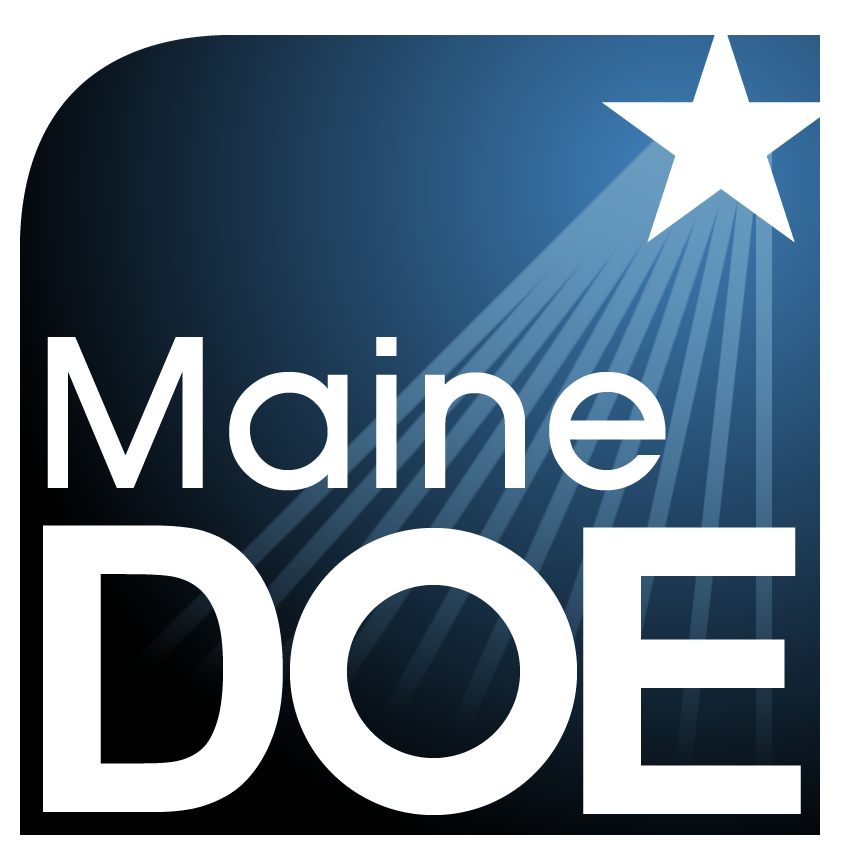 9
[Speaker Notes: This would be a time to pause think about or talk to your colleagues to establish an anticipatory set of content.]
Updated ELA standards
10
Revised, not reinvented
Reformatted 
Officially adopted July 2020
Implementation underway, will take time
[Speaker Notes: Implementation should take less time as there is no new standards, just revised content in a reformatted document.]
REVISION:
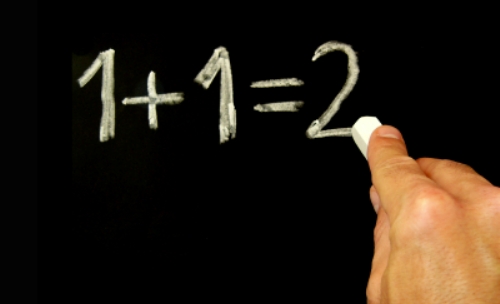 Eliminate redundancies
Combine what is similar 
Extract details that indicate curriculum
11
[Speaker Notes: Succinct. Clear. Less. Honor teacher judgement. Extracting indications of curriculum removes prohibitive interpretations of the standards.]
FOCUS ON THE LEARNING
12
Emphasize the big ideas 
Explain purpose in ELA introduction
Focus on strand preambles 
Definition of preamble from law: the introductory part of a statute or deed, stating its purpose, aims, and justification.
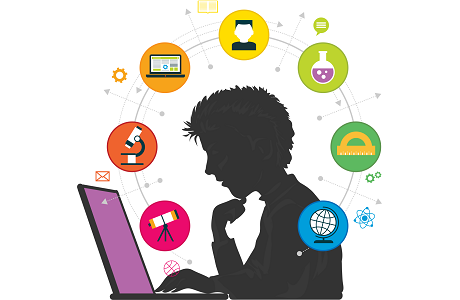 [Speaker Notes: CCSS includes a fantastic, detailed introduction to ELA that explains how they were intended to be interpreted and implemented. This document has been largely ignored, so the critical information has moved to a prominent position.]
At the beginning: ELA introduction and strand preambles
13
Read ELA Intro & Preambles  - download 
Highlight what is familiar and/or consistent with your current practice or belief
Underline anything that contradicts or is absent from your current practice
[Speaker Notes: This is a time to pause and do.]
CONFIRMING OR CONCERNING
What did you highlight and 
what did you underline?
14
[Speaker Notes: Small group discussion. Determine who will be the discussion leader. That person will call on people to talk and keep track of time. Limit responses to 1 minute or less.]
The Journey Has Begun
15
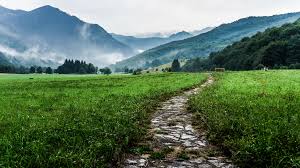 Your next destination is a closer look at the anchor standards.
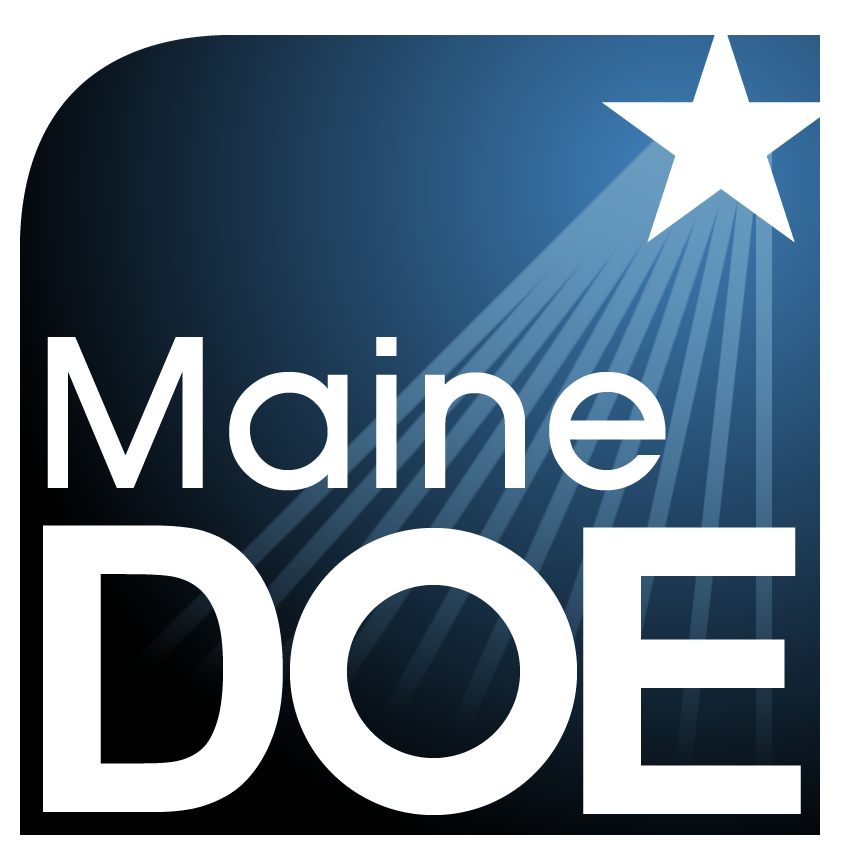